PACABA Quiz
Assess your understanding
Three rounds quiz
Each participant in a team.  Points only given to the team.
Open questions
Question can be answered by any participant
Nominated questions
Question can only be answered by nominated participant
Discussion questions
Question given to the team to answer after discussions
PACA Training.  Copyright of People of Malaysia.  Please feel free to use for the betterment of the Nation
2
v 1.0 18 April 17
Round 1 – Open questions
PACA Training.  Copyright of People of Malaysia.  Please feel free to use for the betterment of the Nation
3
v 1.0 18 April 17
Question 1
Who is the boss of all PACAs/Station Masters and of SPR in the constituency?
PACA Training.  Copyright of People of Malaysia.  Please feel free to use for the betterment of the Nation
4
v 1.0 18 April 17
Question 2
What is required from the PACA for registration?
PACA Training.  Copyright of People of Malaysia.  Please feel free to use for the betterment of the Nation
5
v 1.0 18 April 17
Question 3
What are the two forms for PACA registration and who sign them?
PACA Training.  Copyright of People of Malaysia.  Please feel free to use for the betterment of the Nation
6
v 1.0 18 April 17
Question 4
What is the maximum number of voters in the saluran?
PACA Training.  Copyright of People of Malaysia.  Please feel free to use for the betterment of the Nation
7
v 1.0 18 April 17
Question 5
When is the final station master briefing and why?
PACA Training.  Copyright of People of Malaysia.  Please feel free to use for the betterment of the Nation
8
v 1.0 18 April 17
Question 6
What time and with what can PA1 enter the saluran?
PACA Training.  Copyright of People of Malaysia.  Please feel free to use for the betterment of the Nation
9
v 1.0 18 April 17
Question 7
What needs to be done if the PACA text to say that the KTM does not allow to use the phone?
PACA Training.  Copyright of People of Malaysia.  Please feel free to use for the betterment of the Nation
10
v 1.0 18 April 17
Question 8
Is this directive correct?
After inspecting Ballot Papers, text to the Station Master: serial number of Ballot Papers and Saluran Stamp
PACA Training.  Copyright of People of Malaysia.  Please feel free to use for the betterment of the Nation
11
v 1.0 18 April 17
Question 9
What needs to be done if KTM1 accompany senior citizen behind the barung screen?
PACA Training.  Copyright of People of Malaysia.  Please feel free to use for the betterment of the Nation
12
v 1.0 18 April 17
Question 10
What form is required if KTM reject issuance of Ballot Paper and the four conditions?
PACA Training.  Copyright of People of Malaysia.  Please feel free to use for the betterment of the Nation
13
v 1.0 18 April 17
Question 11
What are the PACA procedures regarding Borang 13?
PACA Training.  Copyright of People of Malaysia.  Please feel free to use for the betterment of the Nation
14
v 1.0 18 April 17
Question 12
What are the PACA procedures if polling hours are reduced?
PACA Training.  Copyright of People of Malaysia.  Please feel free to use for the betterment of the Nation
15
v 1.0 18 April 17
Question 13
What are the PACA procedures if the Ballot Box moves?
PACA Training.  Copyright of People of Malaysia.  Please feel free to use for the betterment of the Nation
16
v 1.0 18 April 17
Question 14
What makes a ballot invalid?
PACA Training.  Copyright of People of Malaysia.  Please feel free to use for the betterment of the Nation
17
v 1.0 18 April 17
Question 15
How you do refer to your saluran when reporting?
PACA Training.  Copyright of People of Malaysia.  Please feel free to use for the betterment of the Nation
18
v 1.0 18 April 17
Round 2 – Nominated questions
PACA Training.  Copyright of People of Malaysia.  Please feel free to use for the betterment of the Nation
19
v 1.0 18 April 17
Question 1
What is prohibited when you sign the Borang A Oath of Screcy?
PACA Training.  Copyright of People of Malaysia.  Please feel free to use for the betterment of the Nation
20
v 1.0 18 April 17
Question 2
What needs to be done if there is no phone coverage in the Polling Station?
PACA Training.  Copyright of People of Malaysia.  Please feel free to use for the betterment of the Nation
21
v 1.0 18 April 17
Question 3
What is in the PACA kit and in your kit?
PACA Training.  Copyright of People of Malaysia.  Please feel free to use for the betterment of the Nation
22
v 1.0 18 April 17
Question 4
What needs to be checked when you pick up your PACABA pack?
PACA Training.  Copyright of People of Malaysia.  Please feel free to use for the betterment of the Nation
23
v 1.0 18 April 17
Question 5
What is the benefit of the pondok panas?
PACA Training.  Copyright of People of Malaysia.  Please feel free to use for the betterment of the Nation
24
v 1.0 18 April 17
Question 6
What needs to be checked regarding Ballot Papers before Polling starts?
PACA Training.  Copyright of People of Malaysia.  Please feel free to use for the betterment of the Nation
25
v 1.0 18 April 17
Question 7
What needs to be noted in the task of Kerani 1?
PACA Training.  Copyright of People of Malaysia.  Please feel free to use for the betterment of the Nation
26
v 1.0 18 April 17
Question 8
What needs to be noted in the task of  Kerani 3?
PACA Training.  Copyright of People of Malaysia.  Please feel free to use for the betterment of the Nation
27
v 1.0 18 April 17
Question 9
What needs to be noted when the Voter is behind the barung screen?
PACA Training.  Copyright of People of Malaysia.  Please feel free to use for the betterment of the Nation
28
v 1.0 18 April 17
Question 10
Why is Borang 13 important?
PACA Training.  Copyright of People of Malaysia.  Please feel free to use for the betterment of the Nation
29
v 1.0 18 April 17
Question 11
What are the (4) basic principles in preparing the Duty Roster?
PACA Training.  Copyright of People of Malaysia.  Please feel free to use for the betterment of the Nation
30
v 1.0 18 April 17
Question 12
What needs to be noted in vote counting?
PACA Training.  Copyright of People of Malaysia.  Please feel free to use for the betterment of the Nation
31
v 1.0 18 April 17
Question 13
When do you ask for a Recount?
PACA Training.  Copyright of People of Malaysia.  Please feel free to use for the betterment of the Nation
32
v 1.0 18 April 17
Question 14
Why is the Borang 14 important?
PACA Training.  Copyright of People of Malaysia.  Please feel free to use for the betterment of the Nation
33
v 1.0 18 April 17
Question 15
What are in the things that SPR brings to the Tallying Centre?
PACA Training.  Copyright of People of Malaysia.  Please feel free to use for the betterment of the Nation
34
v 1.0 18 April 17
Round 3 – Discussion questions
PACA Training.  Copyright of People of Malaysia.  Please feel free to use for the betterment of the Nation
35
v 1.0 18 April 17
Question 1
What’s the agenda when meeting with your PACA team?
PACA Training.  Copyright of People of Malaysia.  Please feel free to use for the betterment of the Nation
36
v 1.0 18 April 17
Question 2
What needs to be agreed with all KTMs before Polling starts?
PACA Training.  Copyright of People of Malaysia.  Please feel free to use for the betterment of the Nation
37
v 1.0 18 April 17
Question 3
What does a Station Master need to do after Polling closes?
PACA Training.  Copyright of People of Malaysia.  Please feel free to use for the betterment of the Nation
38
v 1.0 18 April 17
Question 4
What needs to be checked when opening Postal Votes?
PACA Training.  Copyright of People of Malaysia.  Please feel free to use for the betterment of the Nation
39
v 1.0 18 April 17
Question 5
What are the steps to defend the Borang 14?
PACA Training.  Copyright of People of Malaysia.  Please feel free to use for the betterment of the Nation
40
v 1.0 18 April 17
Happy Polling Day
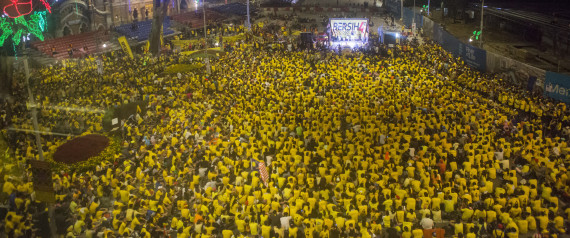 PACA Training.  Copyright of People of Malaysia.  Please feel free to use for the betterment of the Nation
41
v 1.0 18 April 17